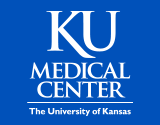 KUMC Myotonic Dystrophy Day
Pulmonary Treatments
July 20, 2019
Damien Stevens MD 
Associate Professor of Medicine
Division of Pulmonary Critical Care and Sleep
Medical Director KU Sleep Laboratory
Respiratory and Sleep Issues in Myotonic Dystrophy
Pulmonary complications leading cause of death in DM1
Ineffective cough
Pneumonia
Chronic respiratory failure
Acute respiratory failure
Sleep disordered breathing
Excessive daytime sleepiness
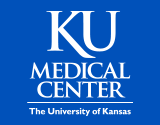 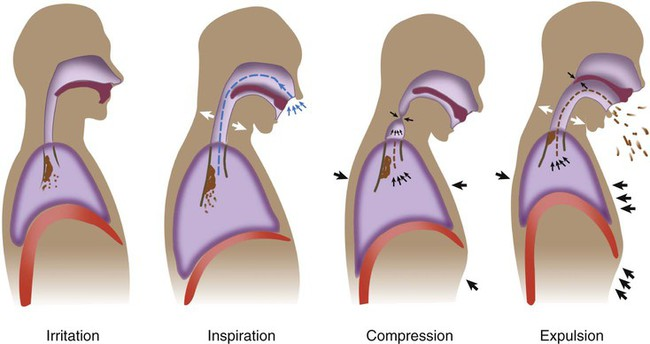 Respiratory Issues in Myotonic Dystrophy
Ineﬀective cough
Normal peak expiratory ﬂowrate is >270 liters/minute
Maximal inspiratory pressure is <60 cm H2O 
FVC values of 50% less than predicted 
Vaccinate for pneumonia and influenza
Treat respiratory infections quickly 
Use cough assistance as needed
Noninvasive ventilatory assistance as needed
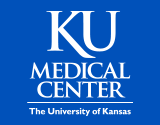 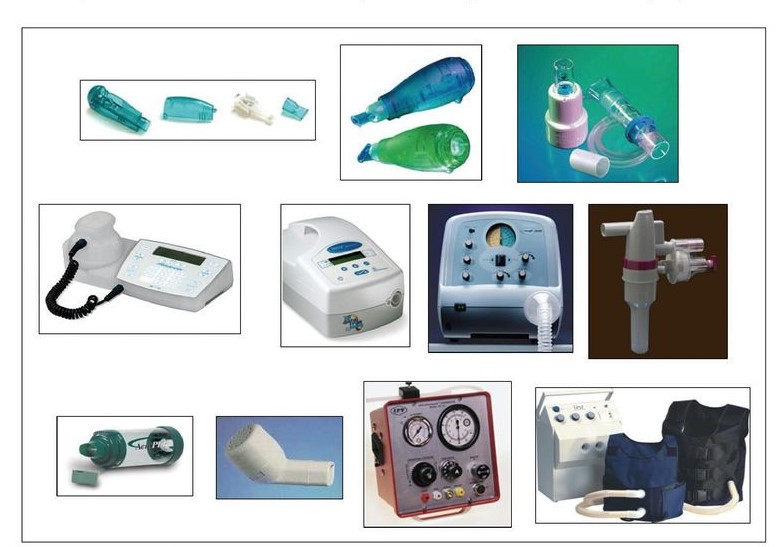 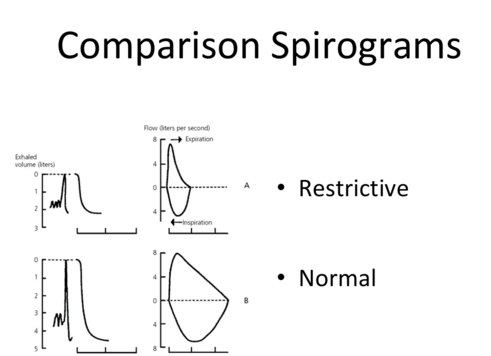 Respiratory Issues in Myotonic Dystrophy
Some patients will eventually require nighttime ventilator support or continuous ventilation. 
Most patients with chronic respiratory insuﬃciency respond to noninvasive ventilatory support (NIV). 
Use supplemental oxygen with caution and in conjunction with NIV 
Patients experiencing acute respiratory failure require endotracheal intubation
Preoperative evaluation and clearance if need for anesthesia.
Sleep Issues in Myotonic Dystrophy
Assess with Epworth Sleepiness Scale or a similar instrument
Sleep study if sleep disturbance is suspected
Nocturnal oximetry possible useful
Possible obstructive sleep apnea or central sleep apnea
Sleep study often indicated depending upon symptoms
Excessive daytime sleepiness not explained by other process
Sleep Issues in Myotonic Dystrophy
Nocturnal or daytime hypoventilation also can be seen Noninvasive positive pressure ventilation may be beneficial
Pressure cycled versus volume cycled assistance
Consider referral to a pulmonologist
Sleep Issues in Myotonic Dystrophy
Excessive daytime sleepiness can be difficult to treat
Typically corelates with severity of other organ disease
Wake promoting agents typically first line option
Stimulants can be effective